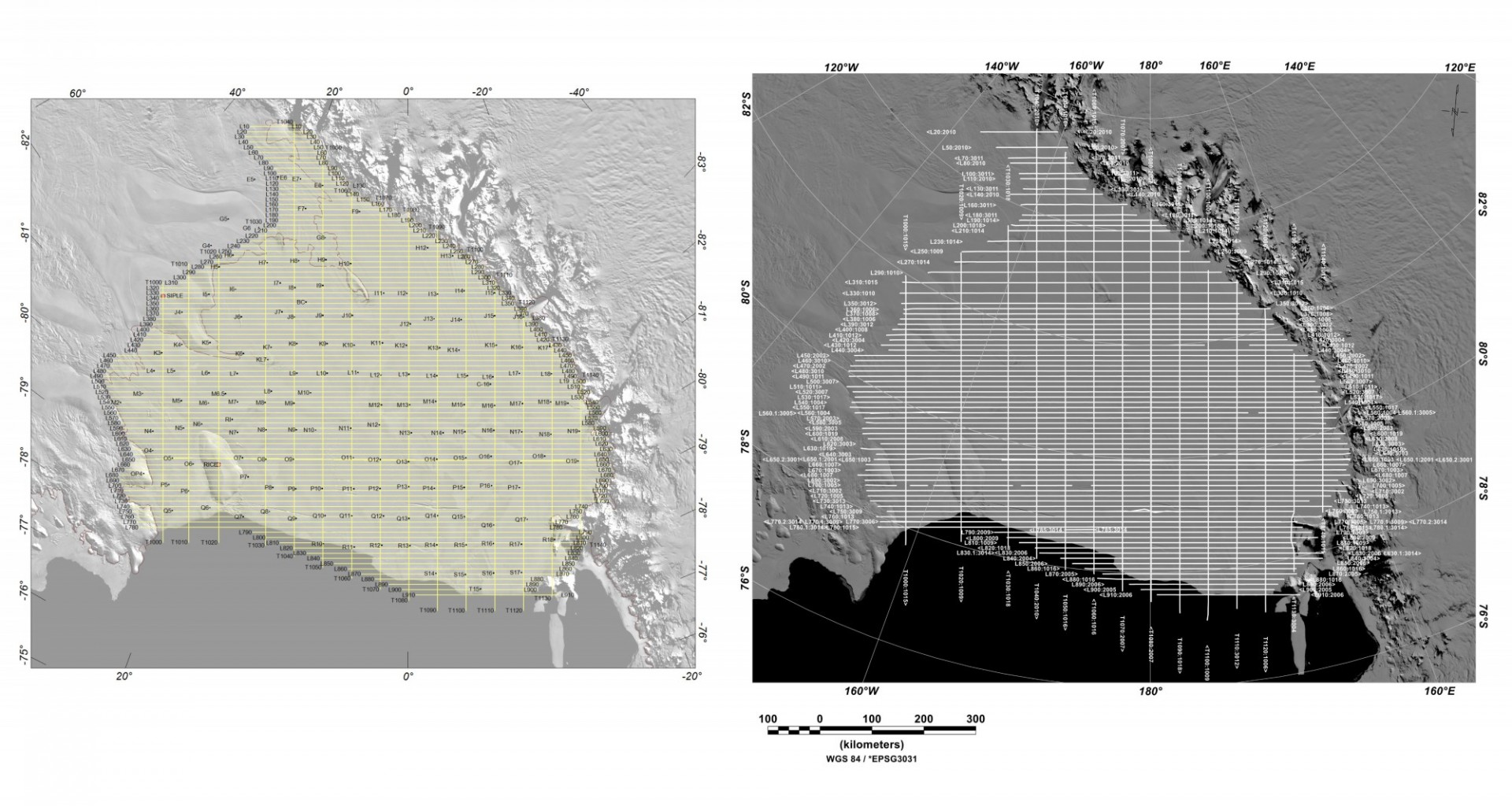 ROSETTA-Ice Project
3 Campaign Seasons	2015-2016	2016-2017	2017-2018
43 Total Flights
~60,000 km (lines)
Radar Instruments:	IcePod →	    Deep ICE (DICE) Radar	    Shallow Ice Radar (SIR)
Data Archive Structure
PLATFORM
Overarching directory structure for data archiving at LDEO.
Processed data occasionally contains additional directories for various processed data levels.
Theater
Campaign Year
Documents
PNT
Instrument
Line Seg File
trajectory
sensor
raw
processed
Headers for ALL Raw Data Files:
These headers are created as needed when signal is transmitted. Headers will be regenerated if there is brief signal loss, upon signal re-transmission.
Headers are named in the following format and contain the following information:

Theater ID _ Flight Number _ UTC YYYYMMDD _ UTC hhmmss _ 0000 . head
Institution Name: 
UTC Date and Time of Header Creation: YYYYMMDD_hhmmss
Pod Operator: Initials of IcePod Operator during flight
Campaign ID: Theater Abbreviation & Number of IcePod Deployment to Theater (AN for Antarctica & ##)
Flight Number: ### Beginning From 001
Comments: Line Numbers, Flight Plans, Flight Numbers, etc.
Deep ICE (DICE) Radar
stack01
DICE Data Structure
compressed
Flight Data
icepod
stack01
antarctica
picks
sar
20152016
Line Picks Data
radar
raw
Flight Data
sir
dice
stack01
sar
Line Data
decimated
DICE Filename Structure
DICE Processing (diceProcess.m)
diceProcess.m This is the top level function for processing Deep Ice Radar data. This script calls all functions required to process selected lines. All configurations for processing are set in "diceProcessConfig.m".
Level 0
Level 1
Level 1
Level 1
Level 1
Level 2
Level 2a
diceProcessConfig
dicePulseCompress
dicePreSarAssemble
diceDecimateLevel2
diceSingleSurf
diceGeoLocate
diceSar1D
DICE Processing (diceProcess.m)
Level 0
Level 1
Level 1
Level 1a
Level 1
Level 2
Level 2a
diceDecimateLevel2
diceProcessConfig
dicePulseCompress
dicePreSarAssemble
diceSingleSurf
diceGeoLocate
diceSar1D
Configuration Settings: 2500ft elevation, dataPath, Pulse Channel, Season #, Sensor Type, Chirp Period & Bandwidth, GPS & PNT data, etc.
Reads 10-Second Raw .dice Files
Parse 10-Sec Raw files, low pass filter, remove frequencies, convolve reference chirp with data, stacking, etc.
Creates 1-Minute Level 1 Mat Files.
Rearrange Level 1 data so each file contains the same number of echoes required for SAR Processing - specified in diceProcessConfig.
Creates ‘tmp’ Folder w/ new Level 1 Mat Files
Parse Level 1 Geolocated data, identify surface reflector from selected Channel, generate index variable with location of surface reflector within data.
Amends 1-Minute Level 1 Mat Files
Averages, decimates, and concatenates 1-Minute Level2 Files to create 5-Minute Level2a mat files for Bed Picking. Appends Filename w/ Frame No.5-Minute Period determined in diceProcessConfig.m
Creates 5-Minutes Level 2a Mat Files w/ Frame Number
Parse PreSar Level 1 data. Computes migration curve using surface by default and ice refractive index. Three files loaded at a time to remove edge effects.
Creates 8-Second Level 2 Mat Files
Parse Level 1 Pulse Compressed data to stitch w/ Geolocation.
Amends 1-Minute Level 1 Mat Files
Shallow Ice Radar (SIR)
SIR Data Structure
stack04
fft
Flight Data
icepod
Line Data
antarctica
decimated
20152016
stack04
radar
picks
fft
dice
sir
Line Picks Data
raw
Flight Data
SIR Filename Structure
SIR Processing (sirProcess.m)
sirProcess.m is the top level function for processing Shallow Ice Radar data. This script calls all functions required to process selected lines. All configurations for processing are set in "sirProcessConfig.m".
Level 0
Level 1
Level 1
Level 1
Level 1a
sirProcessConfig
sirFFTandMotionComp
sirPickSurf
sirLineBreaker
sirDecimateLevel1
SIR Processing (sirProcess.m)
Level 0
Level 1
Level 1
Level 1
Level 1a
sirProcessConfig
sirFFTandMotionComp
sirPickSurf
sirLineBreaker
sirDecimateLevel1
Break 1-Minute Level 1 Files from Flights to Lines. Loads ROSETTA-Ice Line Segment File and splits accordingly.
Duplicates and Renames 1-Minute Level 1 Files
Parse raw data, FFT, Geolocation,  Motion Compensation, rvp correction, along-track dc signal removal, remove mean, stacking, etc.
Creates 1-Minute Level 1 Mat Files
Parse Level 1 Geolocated data, identify surface reflectors, generate index variable with location of reflectors in data.
Amends 1-Minute Level 1 Files
Averages, decimates, and concatenates 1-Minute Level1 Files to create 5-Minute Level1a mat files for Bed Picking.Appends Filename w/ Frame No.5-Minute Period determined in sirProcessConfig.m
Creates 5-Minutes Level 1a Files w/ Frame Number
Configuration Settings: 2500ft elevation, dataPath, FFT type, Season Number, Sensor Type, Chirp Period & Bandwidth, GPS & PNT data, etc.
Reads 10-Second Raw .sir Files
Line Segment Files
These files are housed within season directories in a ‘projectlines’ directory. Line Segment files contain the start and end times of all ROSETTA-Ice Grid Lines and their associated Flights within the season. Initially written in ASCII format and then converted into .mat file to be read by processing scripts.
These files are named in the following format and contain the following information:
ICEPOD _ Season Years _ LINES . txt
FlightNum 
LineNum  
StartUTCDate    
StartUTCTime    
StartUnixTime
StopUTCDate    
StopUTCTime
StopUnixTime
StartLatitude    
StartLongitude    
StartH-El
StopLatitude    
StopLongitude    
StopH-El    
Project
GPS & PNT Trajectory Files
These PNT & GPS Trajectory Files are collected from a Novatel Span SE L1/L2 GPS Receiver on board the IcePod, and processed using Reigl Software. SPAN processing generates ASCII format files, which are then converted into .mat for processing.
These files are named in the following format and contain the following information:
Theater ID _ Flight Number _ UTC YYYYMMDD _ Sensor Name _ Product Level _ Processing Profile . txt
Datum (WGS84) 
Antenna Height
Antenna Lever Arms
Body to Sensor Rotations
UTC Offset
UTCDate (MM/DD/YYYY)
UTCTime (sec)
UTCTime (HHMMSS.sss)
UTCTime (unixtime)
Latitude (degrees)
Longitude (degrees)
H-Ell (meters)
Pitch (degrees)
Roll (degrees)
Heading (degrees)
Picking Radar
Radar Picking uses MatLab scripts loosely based on MCoRDS Picking Scripts.
pickConfig.m
picker_Master.m
Picked Data
Data Input & Output Paths     Input: 5-Minute Mat FilesFrame Numbers     Start & End Files to PickPick TypeVisualization WindowAdditional Parameters
Filter DataWindow DataImports Config FileSetup Output File StructureAuto Picker Selects SurfaceAuto Picker Sets Horizon:    Rising, Falling, or Peak
Directory w/ Picker Name & Version of Pick
Frame-By-Frame JPGs:    No Picks & Picks Overlain
Frame-By-Frame .Mat Files:    All Variables from 5-Minute Mat Files
Stitched Survey Line .Mat Files    Lightly Reduced in Data.     Most Variables from 5-Min
Stitched Survey Line ASCII Files    “Essential” Variables For Distribution
picker_ui.m
picker_display.m
Enables Keystroke TogglingPicking Boundaries / ParamsPick VerticesSmooth Pick LinesDelete Recent Pick Vertices
Display Filters:    Greyscale, Differenced,    Greyscale Inverted, SmoothedFigure Axes    Set Surface to Zero on Y-Axis    Along-track Distance (km)Picking Borders / Params
AGAP-GAMBIT Project
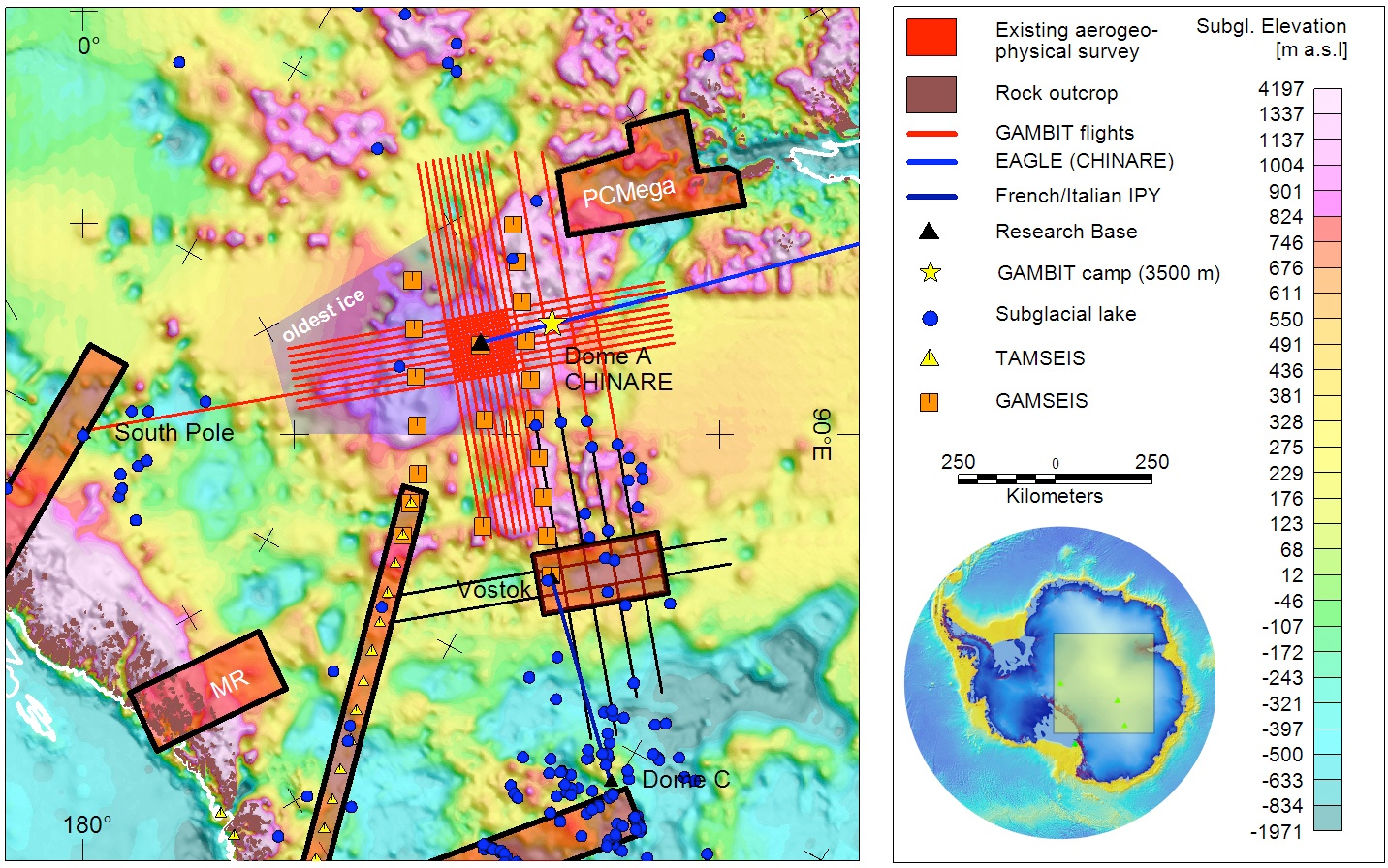 AGAP-GAMBIT Radar (CReSIS?)
Flight Number
AGAP Data Structure
FLIGHTS
GPS, GRAVITY, LASER, MAGNETICS, FLIGHT PLAN
DataLevel_0
Raw Data
RADAR
Flight Number
GRAVITY
dataGISMO, gpsGISMO
DataLevel_1
LIDAR
DecimatedSAR (.mat)
agap
MAGNETICS
DecimatedSAR_images
RADAR
DecimatedSAR_netcdf
DecimatedSAR_segy
DataLevel_2
PulseCompressed
RADAR
DataLevel_3
IceThicknessPicks
Gridded_Products.txt
All data is currently housed on an internal archive server called “hestia”	Maintains intricate, overly specific directory and file naming structure.
ROSETTA processing scripts are held on an internal GITLab server.
Select Data is hosted on an external server called “wonder” and can be accessed via ROSETTA-Ice Data Page | PGG @ LDEO (pgg.ldeo.columbia.edu/data/rosetta-ice) or AGAP-GAMBIT | PGG @ LDEO (https://pgg.ldeo.columbia.edu/data/agap-gambit) 
We do not currently have a map server or 3-D interpretation either	Alexandra Boghosian working to get ROSETTA radar into HoloLens…	So… maybe one day soon!
Seasons of data
	Rosetta DICE - XX line km - YY TB
	Rosetta SIR - XX line km - YY TB
	AGAP? - XX line km - YY TB

Question about seasons: are formats and acquisition parameters the same for all seasons (but different for each radar) - I think this is the case 
YES - not testing season, can adjust H-Ell window for high alt flights… don’t need this detail likely
DICE
	.mat files
	File size
	File segment duration (5 mins?)
SIR
	.mat files
	File size
	File segment duration (5 mins?)
Processing scripts
	Done in matlab - master script and subscripts
	SIR and DICE data arranged in consistent project-specific format on server
	Data for RS seasons all in “version 2” (different from test seasons)
	How long to process a flight on regular server?

Processing inputs
		Data 
		PNT trajectory - standard format we output for Rosetta (same each time - right?)
		Line endings table